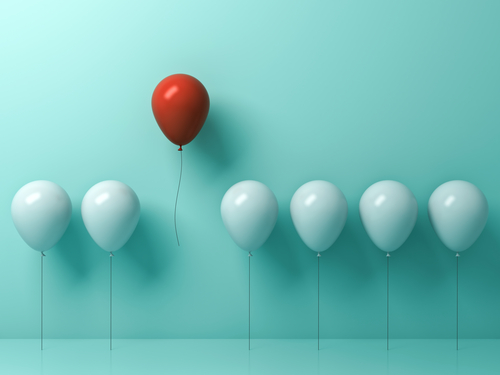 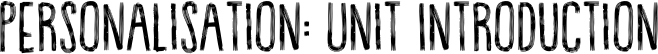 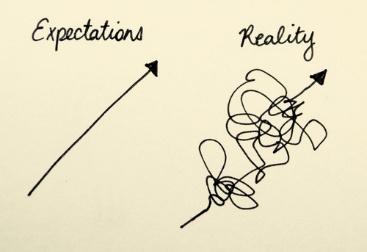 These are definitely strange times, and what we think will happen can sometimes dramatically change. But what I would like you to think about is how can YOU change, what systems do you need to put in place to ensure that you have a fantastic year as you enter sixth form next year at JCoSS. 

It will be tough, challenging but rewarding and in this unit we will work together to ensure that you achieve and overcome many challenges.
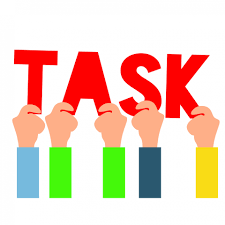 What is personalisation?
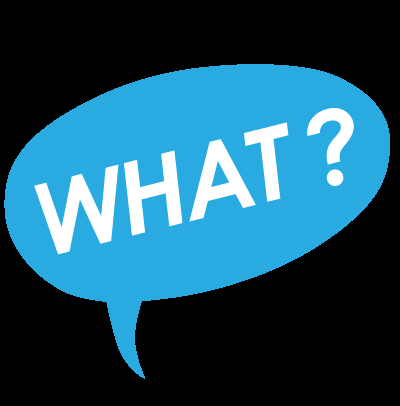 Write down what you think personalisation means?

Write down what you think personalisation means in a health and social care setting?

Can you identify who is mainly involved in personalisation?
KEEP HOLD OF THESE NOTES, YOU WILL NEED THEM LATER
What is personalisation?
CLICK HERE FOR VIDEO
Personalisation in a nutshell
Meeting the individuals needs and wishes in regards to care 
Putting the individual at the centre of the care – this is called person-centred care
Giving the individual more choice and control 
Working with various authorities to provide more person-centred care, such as government and local authorities 
Allowing the individual to make decisions about their care 
Recognising individual's strengths, wishes and preferences
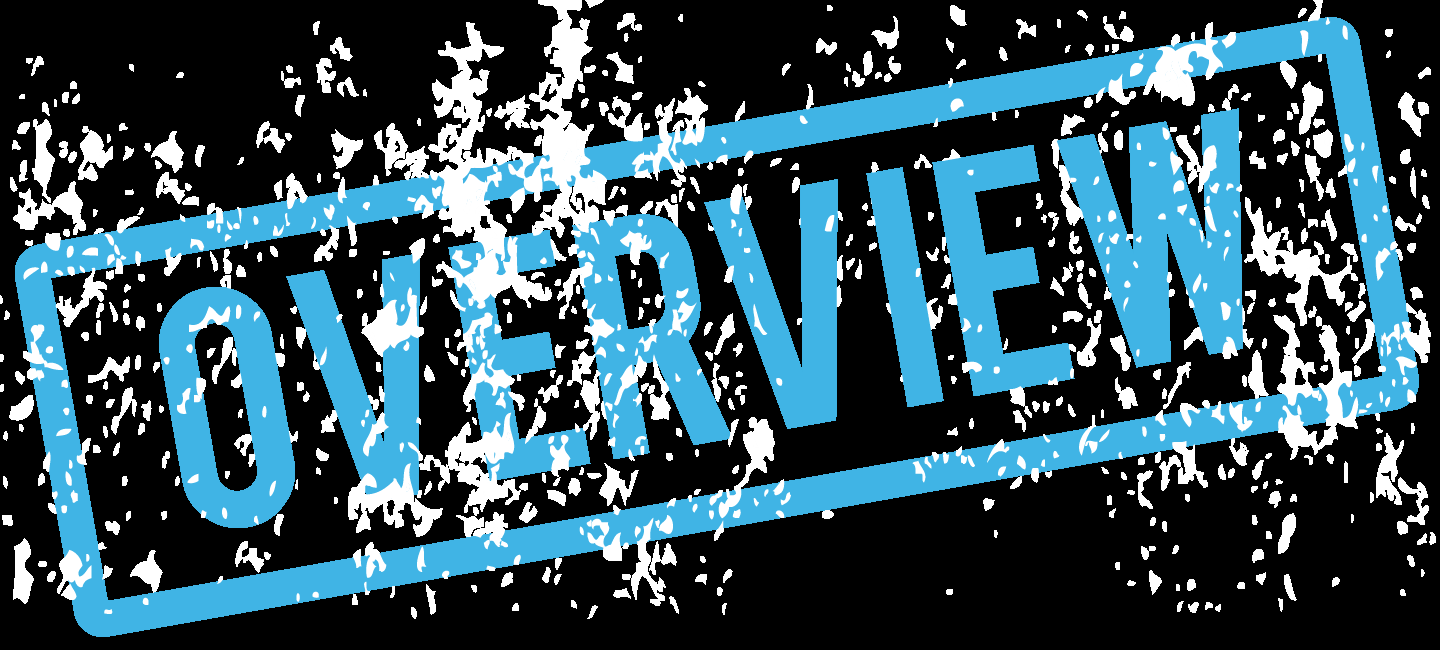 Unit Overview
Four Learning Units: An overview

Click on each learning objective to learn more 

LO1: What is personalisation 
LO2: Understand what is meant by a person-centred approach to care
LO3:  Understand methods used to implement a person-centred approach
LO4:  Know how to plan and conduct review meetings using a person-centred approach
Assessment
1 hour 30 minute written exam worth 60 marks
Different style of question, which include short answer questions and longer, extended questions. 

DON’T PANIC!!! You will be supported and guided all the way towards your exams!
Make sure you know your command verbs
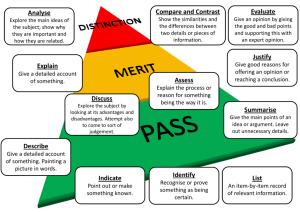 In your exam you will be asked question using command verbs. It is important you know these, because you will be expected to answer in the in these in the correct manner. 

For example, the command verb explain would require you to provide an example within a health and social care setting.
Personalisation in more detail
Personalisation is defined by the department of health as follows; every person who received support, whether by statutory services or funded by themselves, will have choice and control over the shape of that support in all care settings.

However, this definition is limited as it does not imply that individual receiving support will be at the centre of the process. Personalisation means recognising that the person has individual strengths, preferences, whishes' and aspirations. It means putting them at the centre of the process by identifying their needs and supporting them to make choices about the services they want so they can live the way they want to.
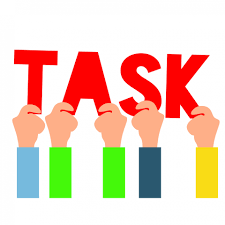 Write down the definition and identify what you feel are the key words within the paragraph. Give reasoning as to why you picked them and how different are they to your original notes?
What is the main thing we need to survive in the modern world?
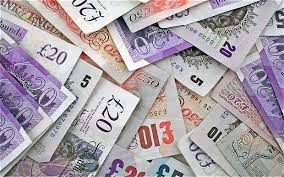 Personalisation is more than just about money, e.g. access to services, transport, leisure, strengthening communities.
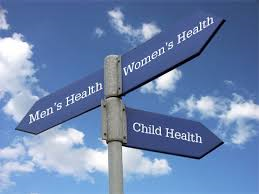 The implications for social care professionals, e.g. their aim is to enable and empower individuals, not fix their ‘problems’.
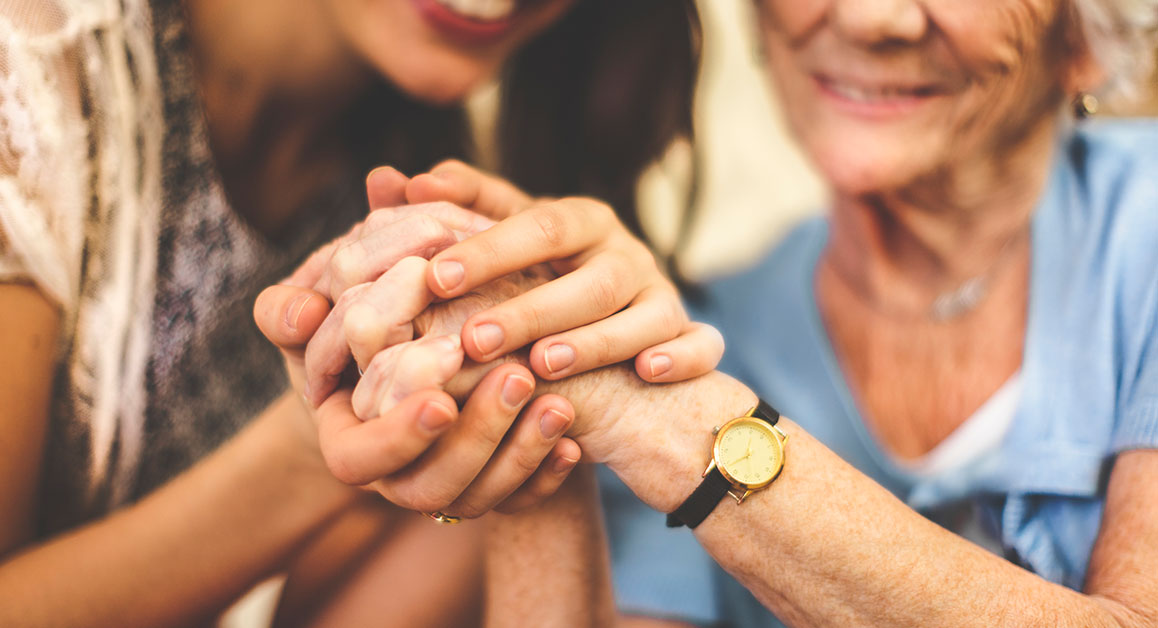 Important so that indivudals make their own choice
Let’s the individual be in control 
Allows the individual to feel that they’re part of the decision process
Addressing needs
Control
Empowerment
PERSONILSATION TO AN INDIVIDUAL MEANS
Meeting aspirations
Independence
Participation
Preferences
Choice
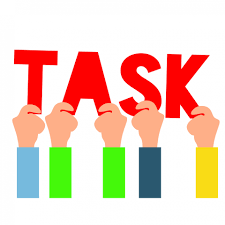 For each section identify as many points for why they may be important for an individual within a health and social care setting . Control has already been filled in for you
LO1 Understand personalisation in health and social care
1.1 Definition of personalisation (e.g. people receiving support, either statutory or self-funded, have choice and control over that support in all care settings) (DEFINE)
1.2 Key features of personalisation, i.e. (DESCRIBE)
Direct payments 
Managed accounts 
Coproduction (e.g. citizenship model) 
Choice and control (e.g. where and how care is provided, employing personal assistants) 
Self-assessment of needs 
Changing role of professionals (e.g. the individual knows what is best for themselves, not the professional)
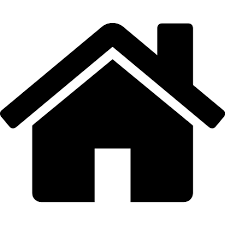 CLICK HERE TO GO BACK TO THE MAIN MENU
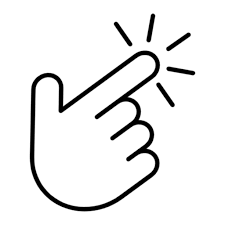 LO1 Understand personalisation in health and social care
1.3 Benefits of personalisation to an individual (e.g. individuals gain and maintain control, able to remain in own home whilst receiving care, inclusion within the community, improved information and guidance) (ANALYSE & EVALUATE)
 
1.4 Impacts of personalisation, i.e. (ANALYSE & EVALUATE)
• positive (e.g. direct payment for care allowing rapid access to services, inclusion within communities, preventing isolation, remaining in own home where familiarity and sense of belonging add to quality of life, access to information and guidance allowing better choices, new opportunities) 
 challenges (e.g. care limited to the prescribed budget, availability and access to some services may be restricted in some areas) 
 
1.5 Legislation underpinning personalisation, i.e. (IDENTIFY)
 
Health and Social Care Act 2012 
Local Authority Circular (DH) 2008 – Personalisation Guidance. 
The Care Act 2014 
 Children and Families Act 2014
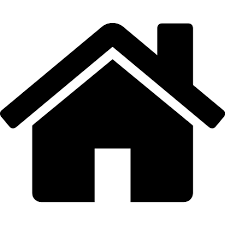 LO1 Understand personalisation in health and social care
1.6 Role of local authority, i.e. (DESCRIBE)
• assessment, i.e. 
Education, Health and Care Plan (EHCP) 
 Fair Access to Care 
 budgets (e.g. individual, direct payments) 
• housing (e.g. choice of residence, housing adaptations, meeting housing needs) 
• The Care Act (e.g. removal of geographical barriers) 
• decentralisation and commissioning (e.g. outsourcing services, promoting greater range of choice)
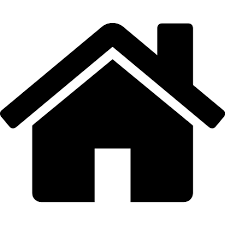 LO2 Understand what is meant by a person-centred approach to care
2.1 Person-centred approach, i.e. 
a balance between what is important to and what is important for a person 
enhancing voice, choice and control 
clarification of roles and responsibilities
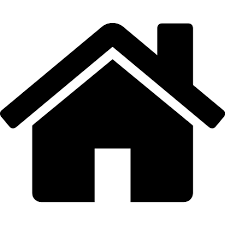 LO2 Understand what is meant by a person-centred approach to care
2.2 Principles of a person-centred approach and how they support person-centred care, i.e. 
independence and rights (e.g. to live life the way they want to, to be employed, to form meaningful relationships) 
co-production, choice and control (e.g. to be treated as an equal partner in decision making about their care, to be able to make decisions about their life/care, to have more of what is important to them) 
inclusive and competent communities (e.g. to be able to participate in community activities, to volunteer, to feel they belong
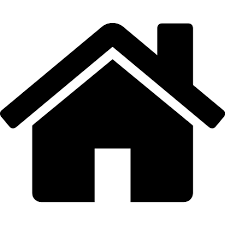 LO2 Understand what is meant by a person-centred approach to care
2.3 Current context of the person-centred approach, i.e. 
 the policy landscape, i.e. 
personalisation 
personal budgets 
role of a person-centred approach in achieving good practice in the delivery of care services 

2.4 Historic overview, i.e. 
• institutional history of public services 
• disability rights movement and links to person-centred approach
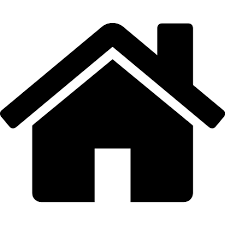 LO2 Understand what is meant by a person-centred approach to care
2.5 Challenges to adopting a person-centred approach, i.e. 
resistance to change 
institutional history of public services 
institutions promoting a medical model of disability 
lack of staff training 
communication barriers 
respecting choice when alternatives may promote better health or wellbeing 
focusing on deficits rather than capacities 
lack of clarity over roles and responsibilities
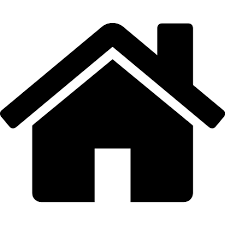 LO2 Understand what is meant by a person-centred approach to care
2.6 Methods for overcoming challenges, i.e. 
values-based recruitment 
staff training 
regular review of support provided 
recognising when provision is not person-centred and taking action to rectify 
modelling behaviour
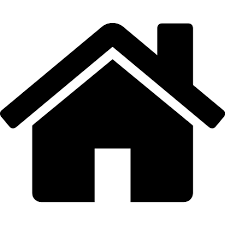 LO3 Understand methods used to implement a person-centred approach
3.1 Tools to find out what is important to/for a person i.e. (EVALUATE & ANALYSE)
good days/bad days (e.g. describe a typical day, what would it take to have more good days and fewer bad days?) 
routines (e.g. daily, weekly, celebrations) 
top tips (e.g. two minutes to share what you know about an individual and the best way to support them) 
relationship circles (e.g. who they know, how they know them, who knows who, how networks can support) 
one page profiles (e.g. positive qualities, strengths and talents an individual has, what is important to the individual, important people in their life, hobbies, routines)
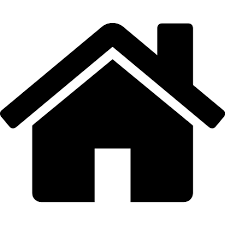 LO3 Understand methods used to implement a person-centred approach
3.2 Tools that enhance voice, choice and control, i.e. (EVALUATE & ANALYSE)
communication charts 
decision-making charts 
building of effective relationships with individuals who require care or support 

3.3 Tools to clarify roles and responsibilities in the care relationship, i.e. (EVALUATE & ANALYSE)
doughnut chart
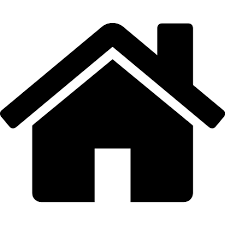 LO3 Understand methods used to implement a person-centred approach
understand how the individual communicates their wishes and needs 
focus on the individual’s capabilities and how they can best be supported to make decisions 
find out what is important to a person to have a good quality of life 
find out who is important in a person’s life (e.g. clarify the roles and responsibilities of the network of people who are involved in the day-to-day life of the individual requiring care and support)
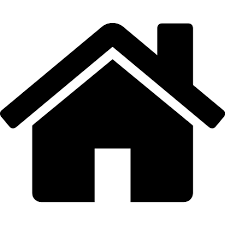 LO4 Know how to plan and conduct review meetings using a person-centred approach
4.1 Review meetings, i.e. (DESCRIBE & UNDERSTAND)
the importance of reviews in health and social care (e.g. putting the individual at the centre of the meeting, builds and shares information collaboratively, generates actions) 
the purpose of review meetings (e.g. meeting changing needs, reviewing budget, ensuring care relationships are effective, to review the person-centred description)
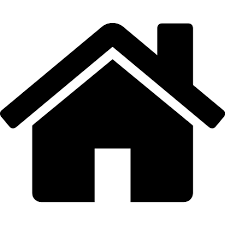 LO4 Know how to plan and conduct review meetings using a person-centred approach
4.2 Planning and preparing for review meetings, i.e. (DESCRIBE & UNDERSTAND)
understanding the role of the facilitator (e.g. supports the person whose review it is, considers how the person wants to be at the centre of the meeting)
how the individual can be made to feel as comfortable as possible during the meeting, i.e.
giving the individual choice over people present at the meeting (e.g. within statutory requirements)
the timing of the meeting
the location of meeting
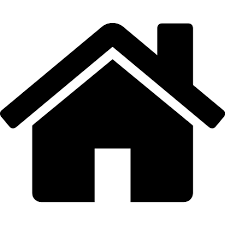 LO4 Know how to plan and conduct review meetings using a person-centred approach
4.3 Conducting review meetings, i.e. (COMPARE & CONTRAST)
person-centred tools used during the meeting
ask appropriate questions (e.g. what is important to you now? What will be important in your future? What do you need to stay healthy, safe and well supported? What is working and not working from different perspectives)
review budget
generate actions
consider solutions
update records
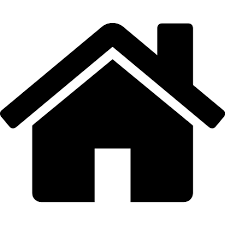